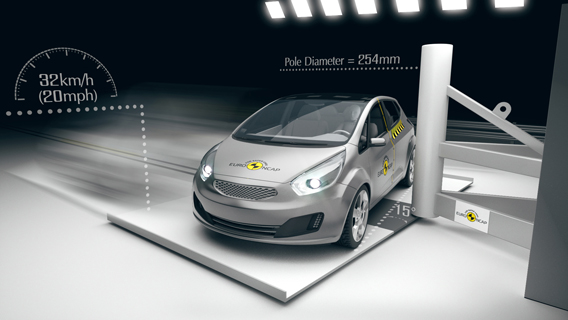 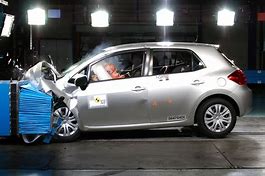 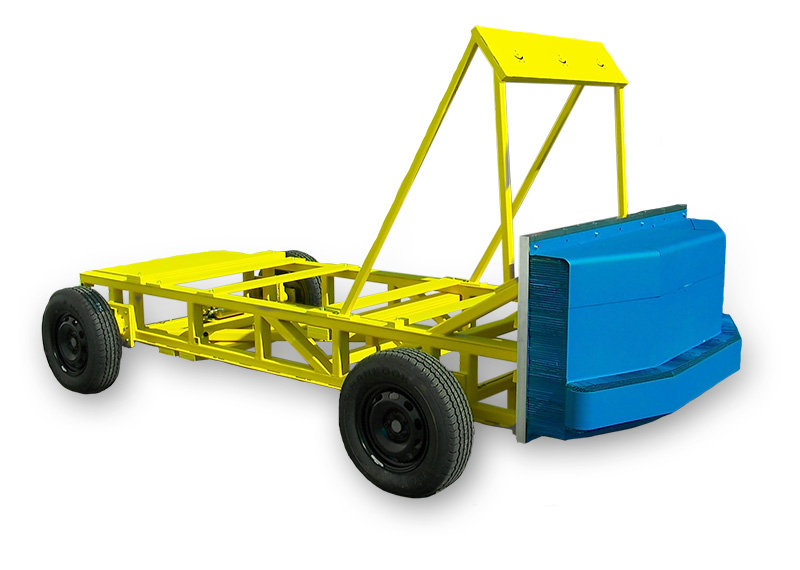 Crashworthiness assessment with FEMJordi Parra PorcarMaster in Numerical Methods in Engineering
GUIDE
1. Definition2. Motivation3. Evolution4. Legal regulations & NCAP 5· EuroNCAP load cases6. Popular FEM Comercial software7. Computacional resources8. Modelling techniques
15/11/2019
Crashworthiness analysis with FEM
2
GUIDE
1. Definition2. Motivation3. Evolution4. Legal regulations & NCAP 5· EuroNCAP load cases6. Popular FEM Comercial software7. Computacional resources8. Modelling techniques
15/11/2019
Crashworthiness analysis with FEM
3
1. Definition
¨Crashworthiness is the ability of an automobile to protect its occupants from major injury or death in the occurrence of collisions of a specific part and gives a measure of the ability of a structure to safeguard their occupants in survivable crashes¨

(ScienceDirect)
15/11/2019
Crashworthiness analysis with FEM
4
GUIDE
1. Definition2. Motivation3. Evolution4. Legal regulations & NCAP 5· EuroNCAP load cases6. Popular FEM Comercial software7. Computacional resources8. Modelling techniques
15/11/2019
Crashworthiness analysis with FEM
5
2. Motivation
Physical testing /correlation
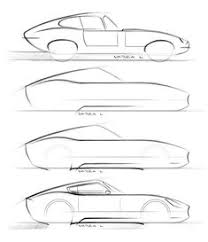 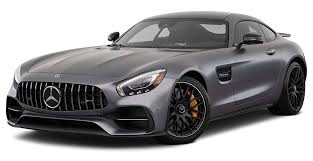 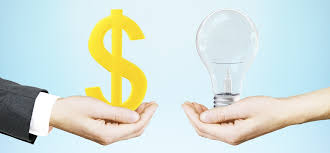 FEM simulation
15/11/2019
Crashworthiness analysis with FEM
6
GUIDE
1. Definition2. Motivation3. Evolution4. Legal regulations & NCAP 5· EuroNCAP load cases6. Popular FEM Comercial software7. Computacional resources8. Modelling techniques
15/11/2019
Crashworthiness analysis with FEM
7
3. Evolution
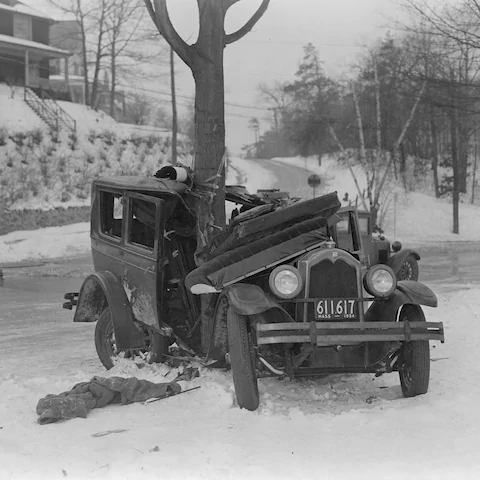 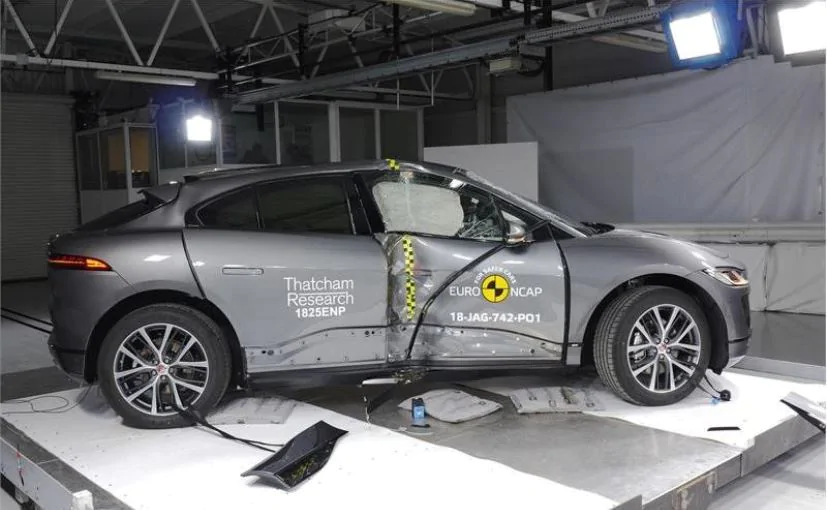 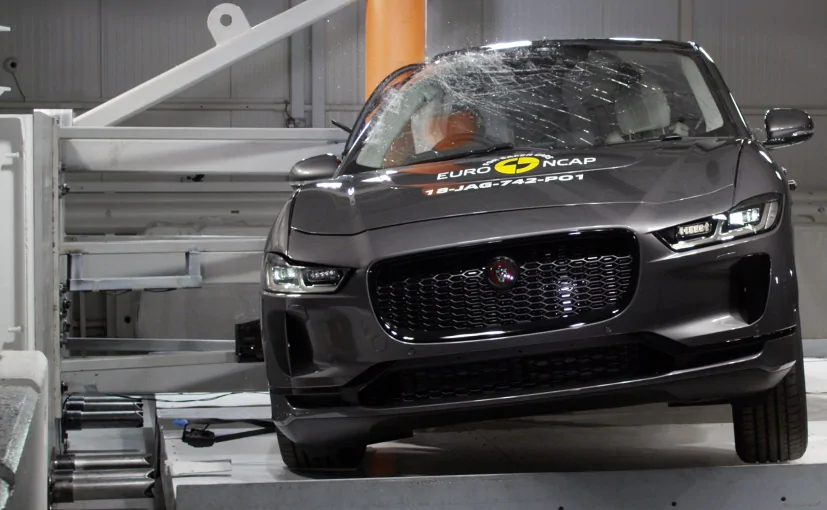 5 starts EURONCAP rated car: Jaguar I pace electric (2018)
US library car crash (1930)
15/11/2019
Crashworthiness analysis with FEM
8
GUIDE
1. Definition2. Motivation3. Evolution4. Legal regulations & NCAP 5· EuroNCAP load cases6. Popular FEM Comercial software7. Computacional resources8. Modelling techniques
15/11/2019
Crashworthiness analysis with FEM
9
4. Legal regulations & NCAP
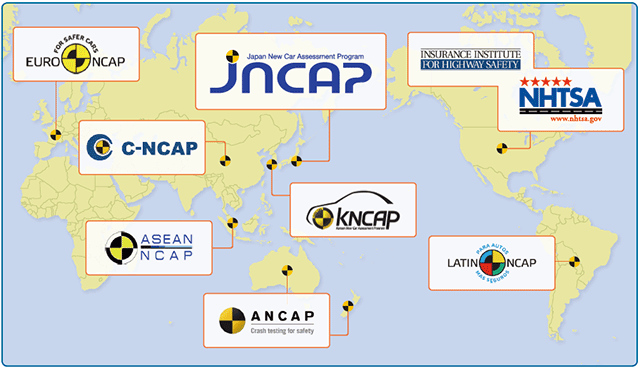 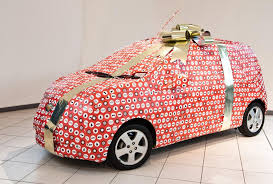 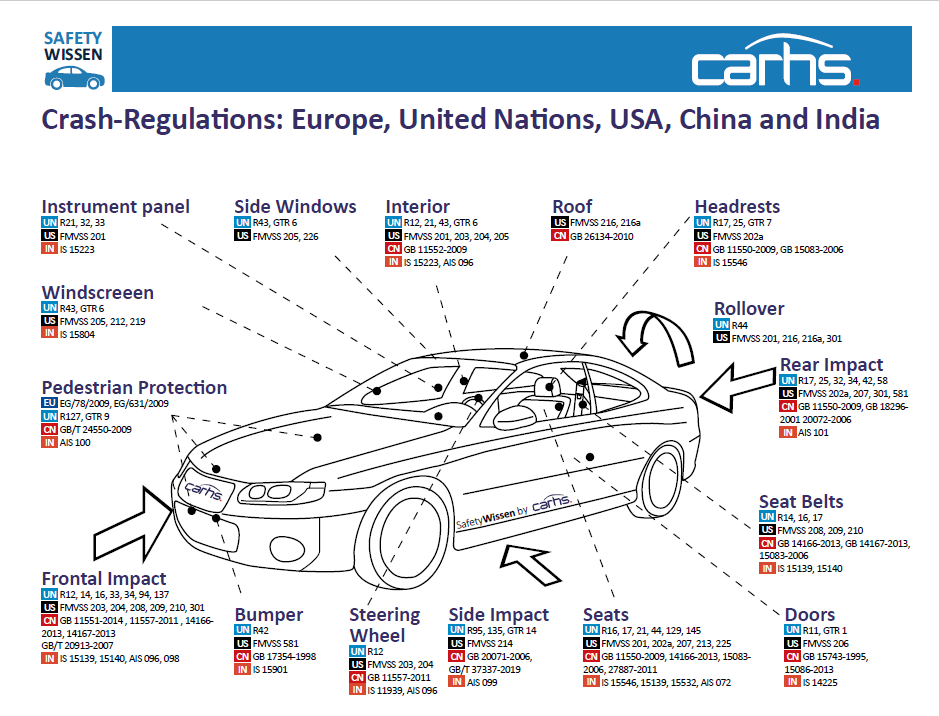 But before go into the market…
A safe car is worthy to buy!
15/11/2019
Crashworthiness analysis with FEM
10
GUIDE
1. Definition2. Motivation3. Evolution4. Legal regulations & NCAP 5· EuroNCAP load cases6. Popular FEM Comercial software7. Computacional resources8. Modelling techniques
15/11/2019
Crashworthiness analysis with FEM
11
5· EuroNCAP load cases load cases
Pole
MDB
Compatibility test - Upcoming in 2020…
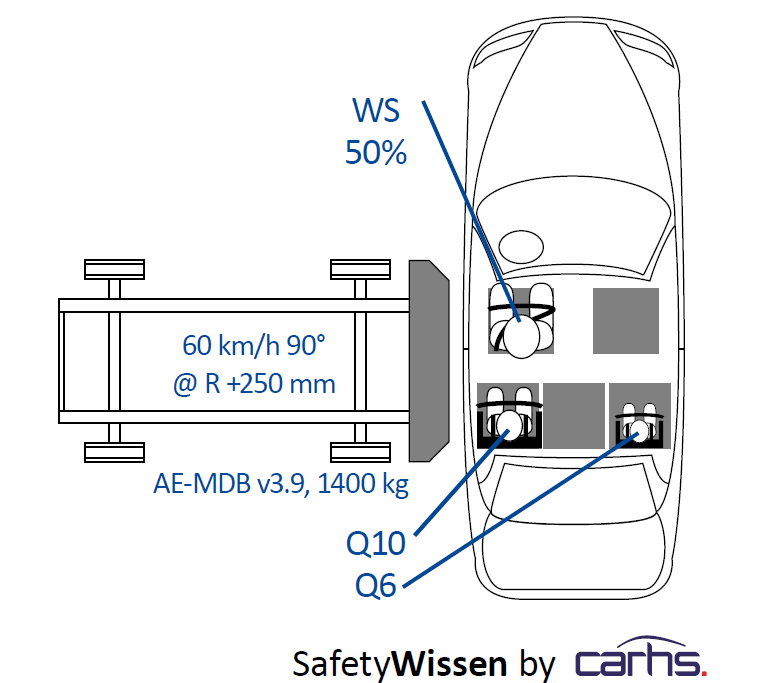 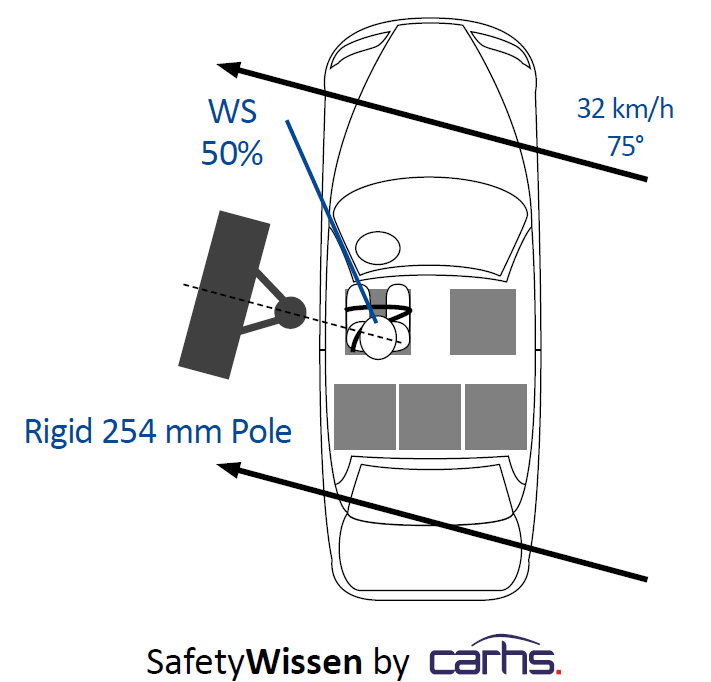 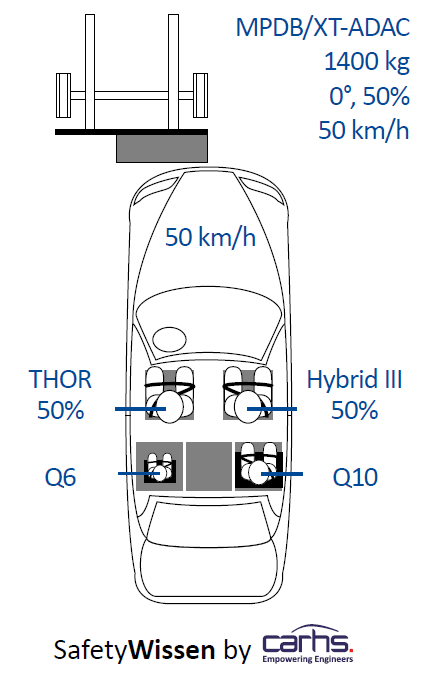 Full Width
ODB
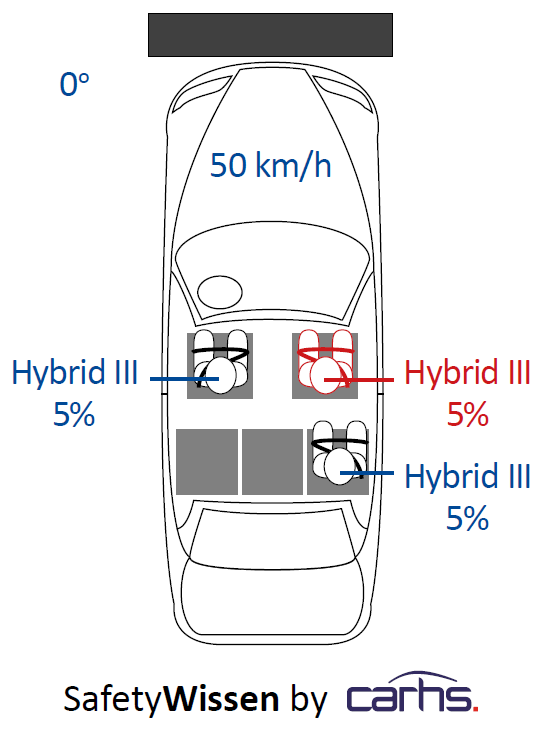 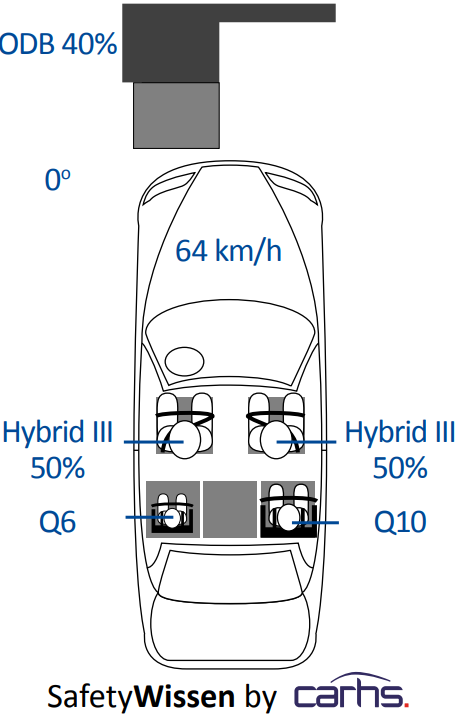 15/11/2019
Crashworthiness analysis with FEM
12
GUIDE
1. Definition2. Motivation3. Evolution4. Legal regulations & NCAP 5· EuroNCAP load cases6. Popular FEM Comercial software7. Computacional resources8. Modelling techniques
15/11/2019
Crashworthiness analysis with FEM
13
6. Popular FEM Comercial software
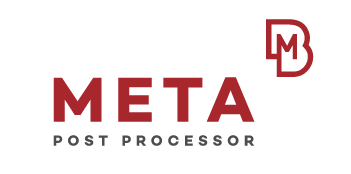 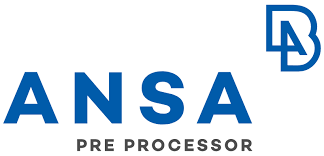 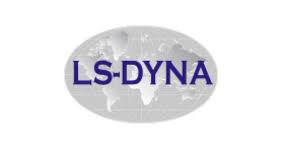 Preprocessor
· Selection features
· Meshing
· Desks …
Postprocessor
· Selection features
· High image quality
· …
Solver
· high degree of interaction with the numerical model
· Highly developed
· …
15/11/2019
Crashworthiness analysis with FEM
14
GUIDE
1. Definition2. Motivation3. Evolution4. Legal regulations & NCAP 5· EuroNCAP load cases6. Popular FEM Comercial software7. Computacional resources8. Modelling techniques
15/11/2019
Crashworthiness analysis with FEM
15
7. Computacional resources
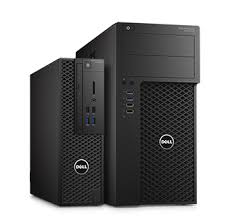 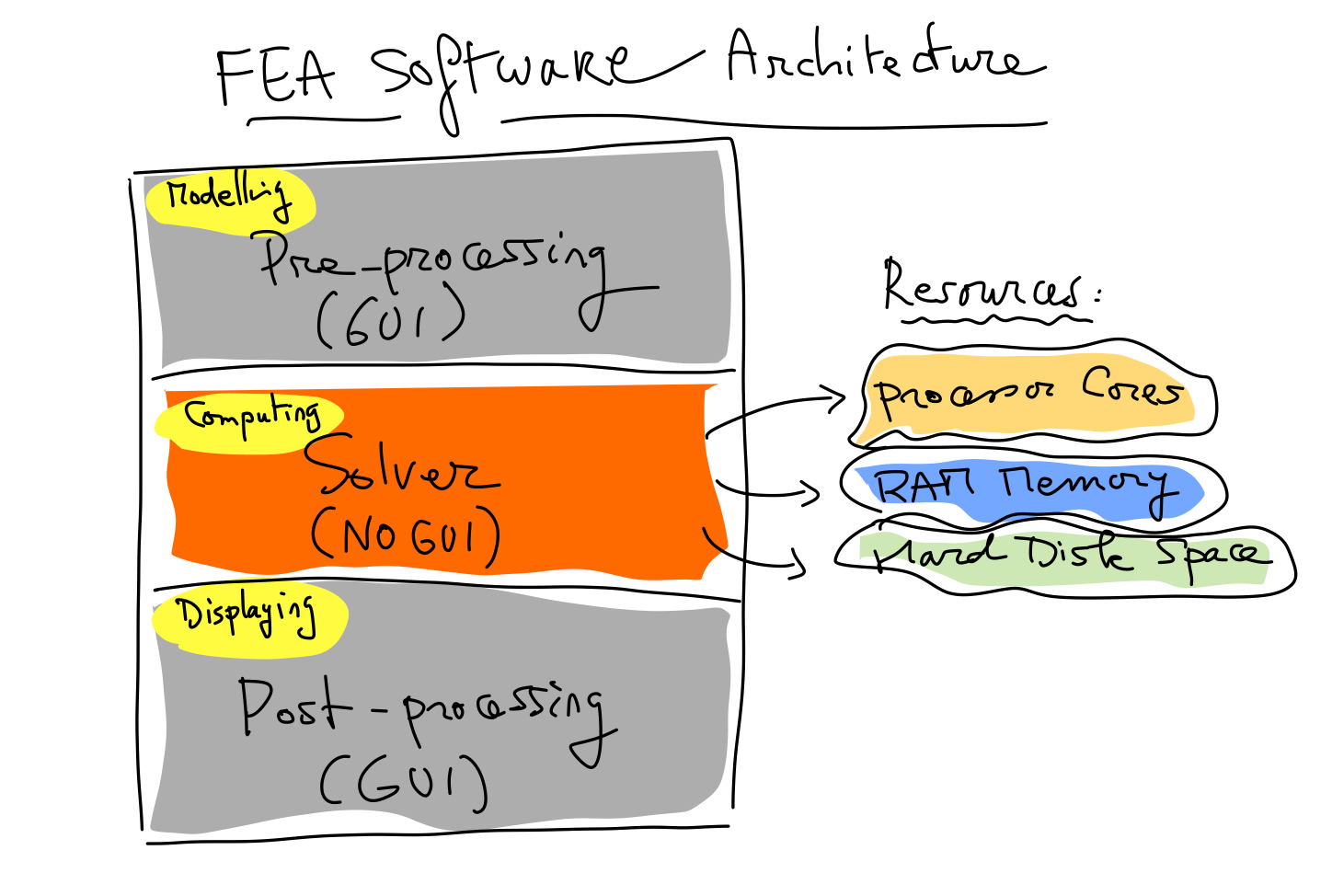 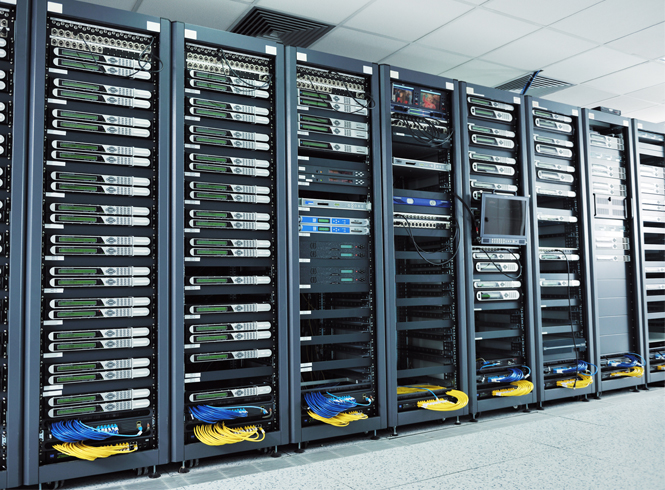 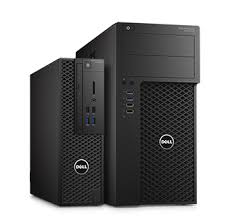 · Explicit / implicit
· Nº dofs
· Material models
· Contact conditions
…
15/11/2019
Crashworthiness analysis with FEM
16
GUIDE
1. Definition2. Motivation3. Evolution4. Legal regulations & NCAP 5· EuroNCAP load cases6. Popular FEM Comercial software7. Computacional resources8. Modelling techniques
15/11/2019
Crashworthiness analysis with FEM
17
8. Modelling techniques
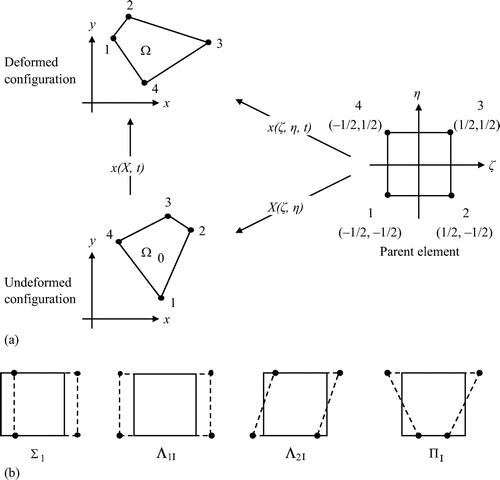 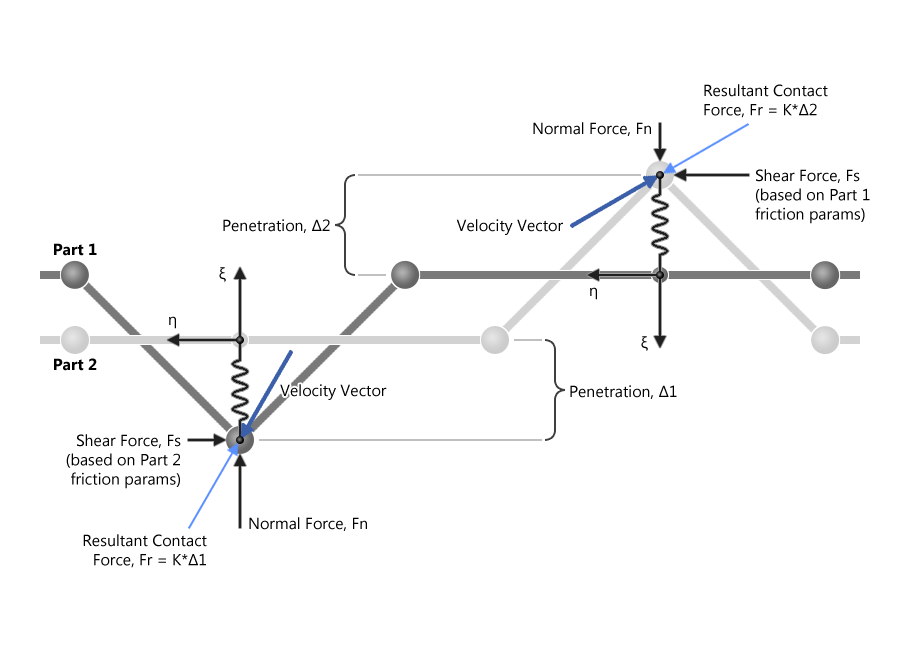 · Elements type· Hourglass control· Contact algorithms· Seatbelts· Airbags· Accelerometers· Sections
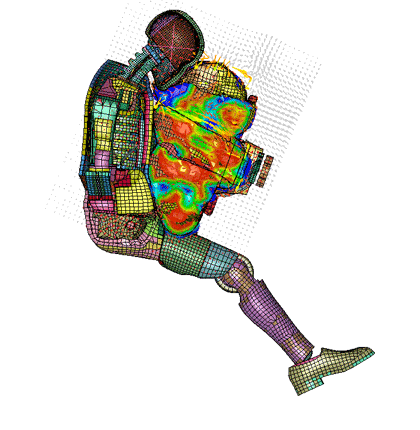 15/11/2019
Crashworthiness analysis with FEM
18